Activities ReportBoG MeetingYao-Wen ChangVP-Activities
TA Tasks
Chapter
Contest
Distinguished Lecture
Workshop
2
Chapters
3
Taipei Chapter: Invited Talks/Meetings
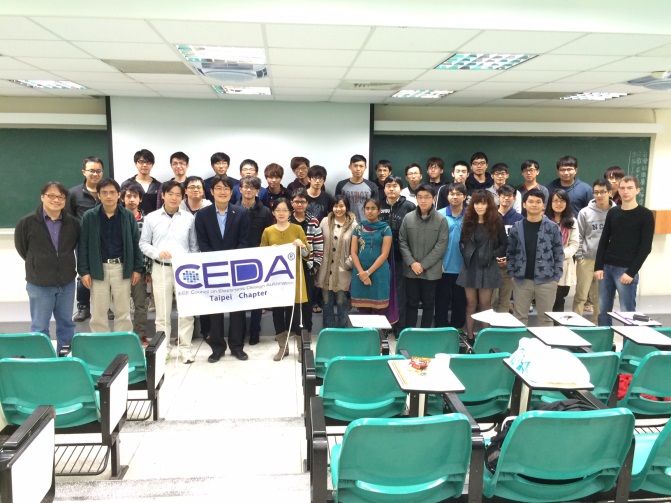 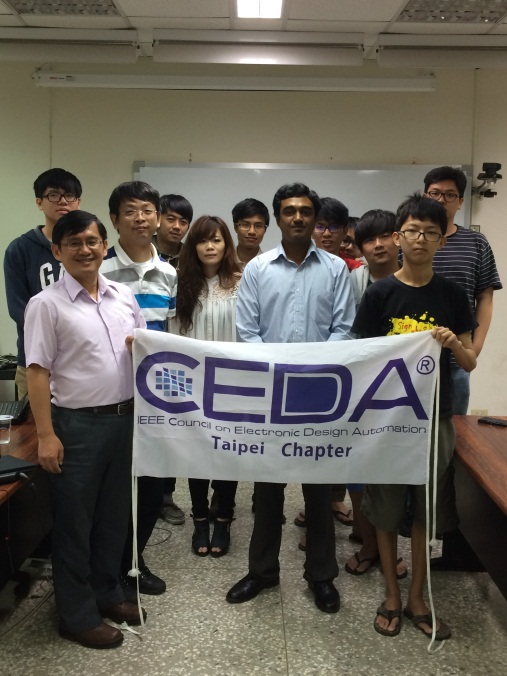 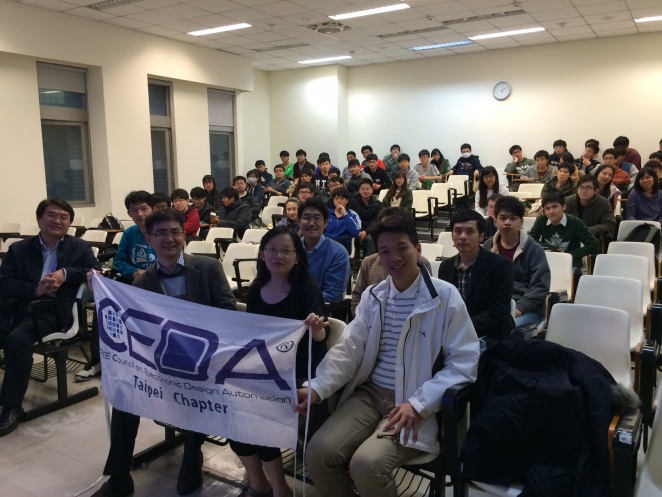 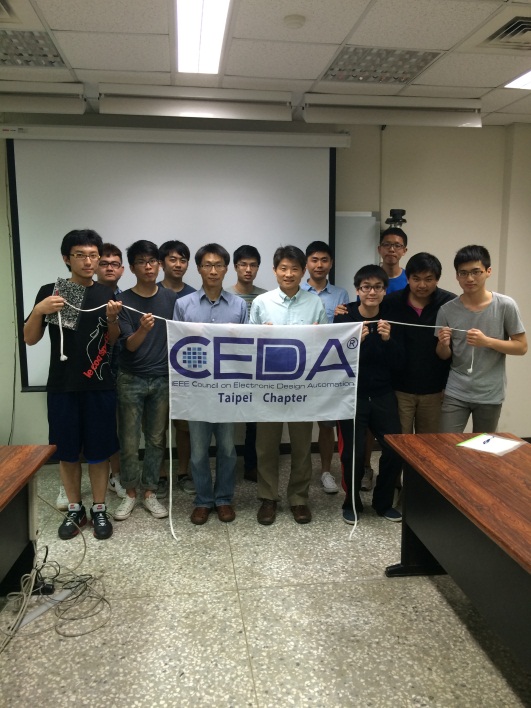 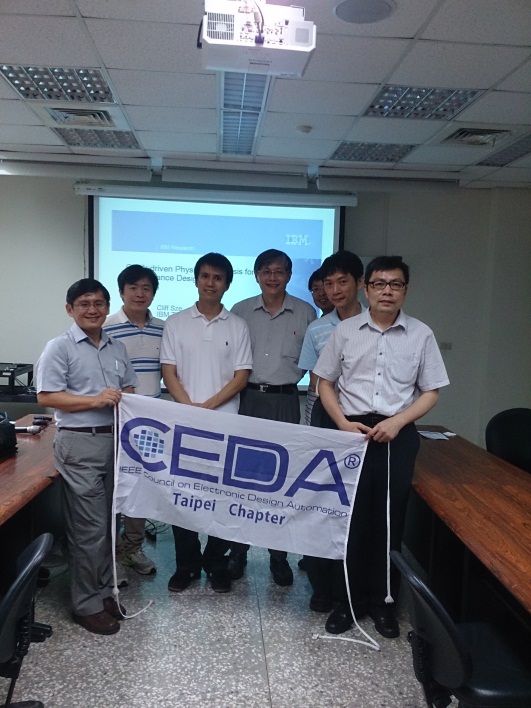 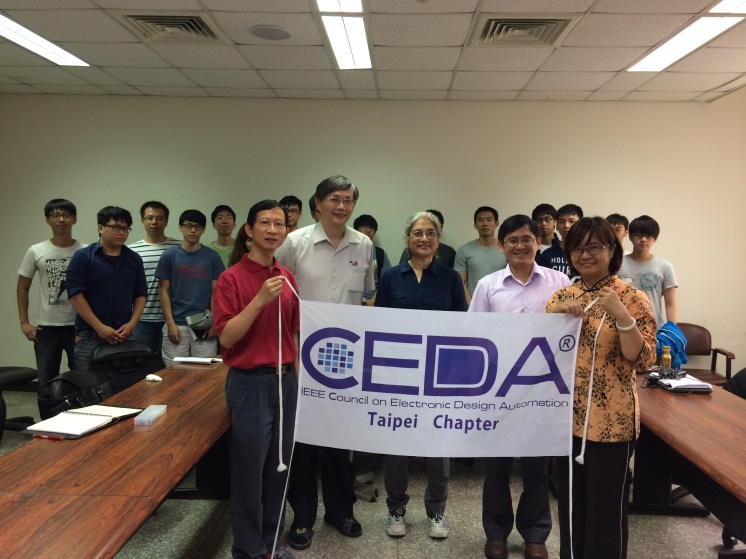 Taipei Chapter: Workshops
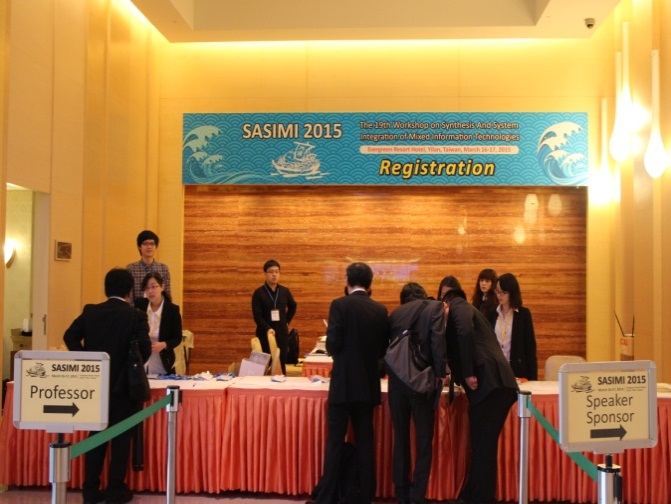 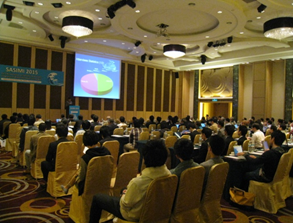 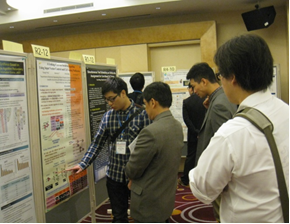 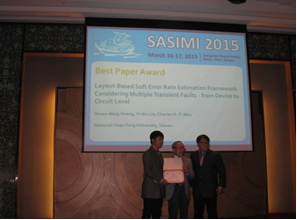 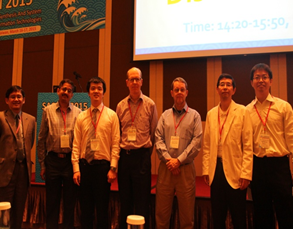 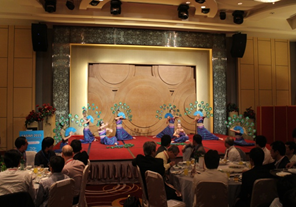 Central Texas Chapter Activities
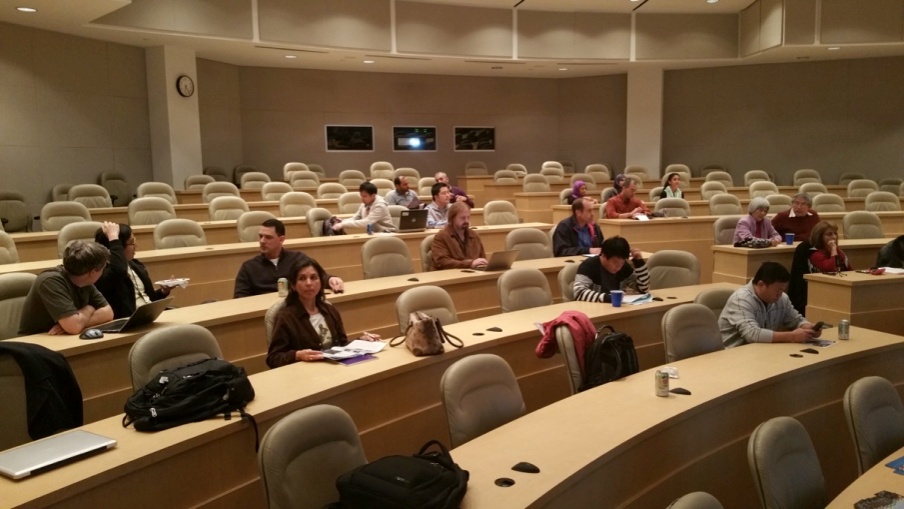 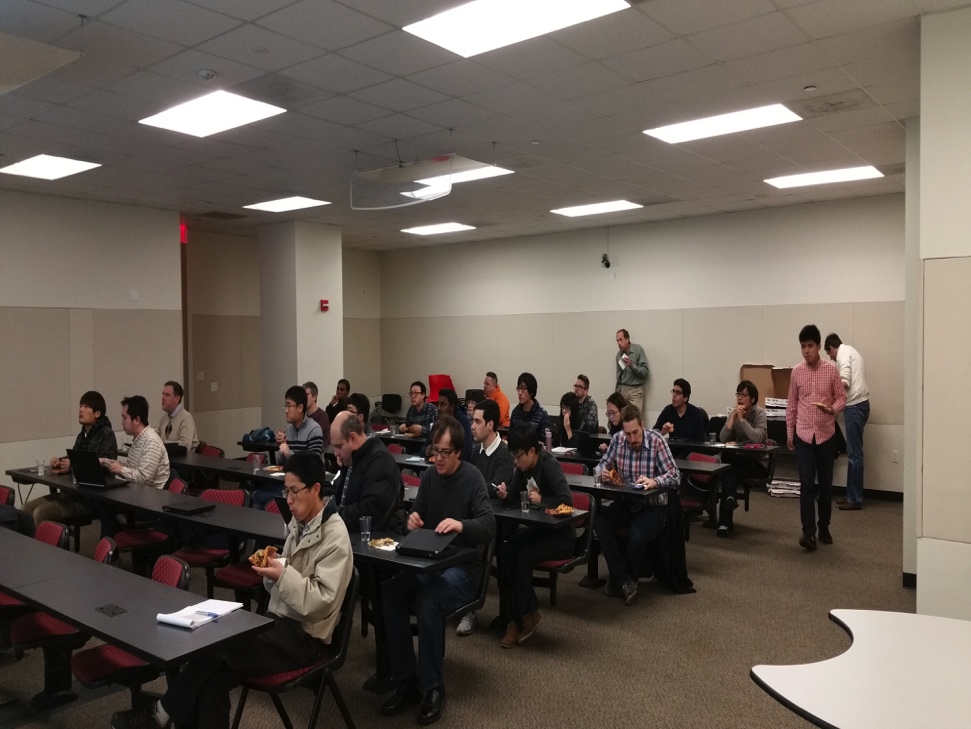 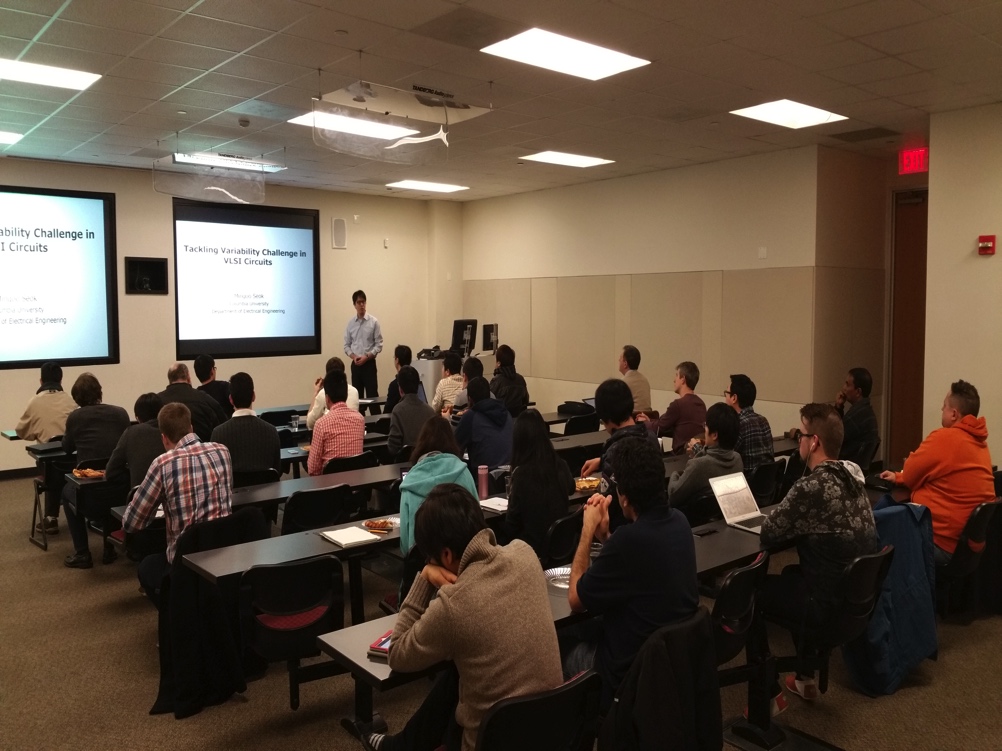 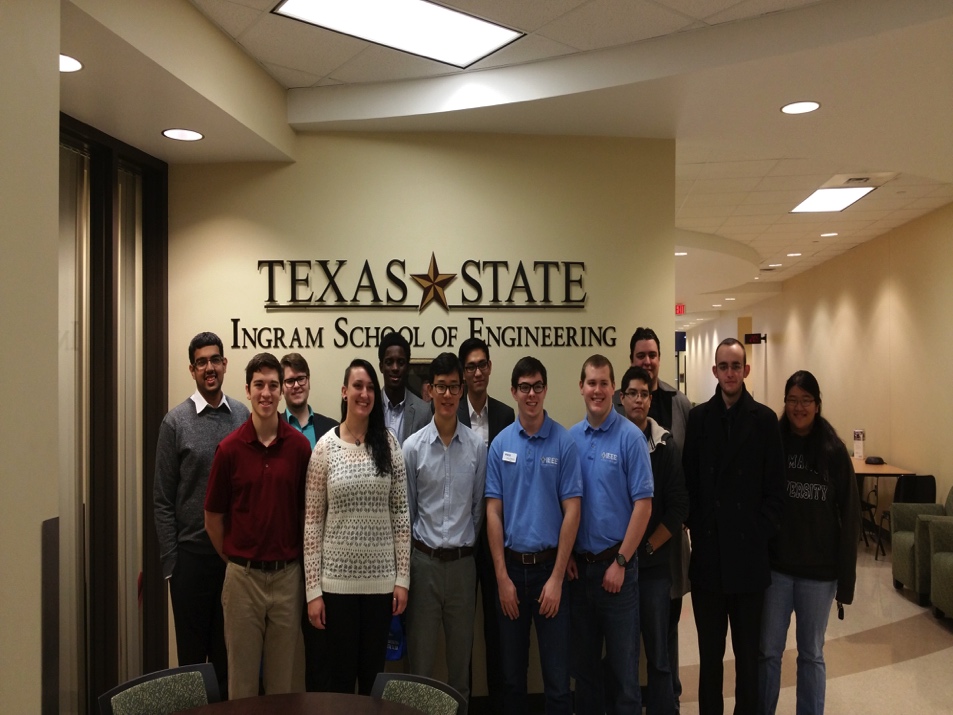 www.ieee-ceda.org
Central Texas Chapter Activities
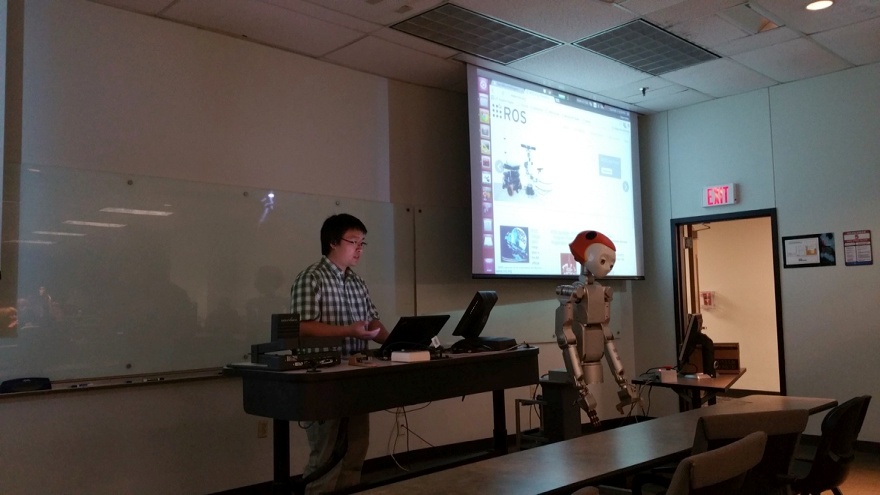 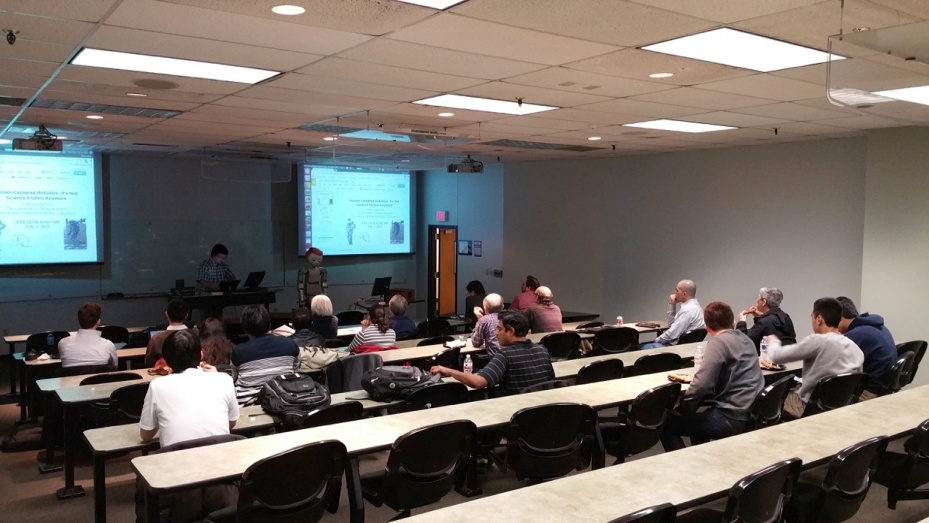 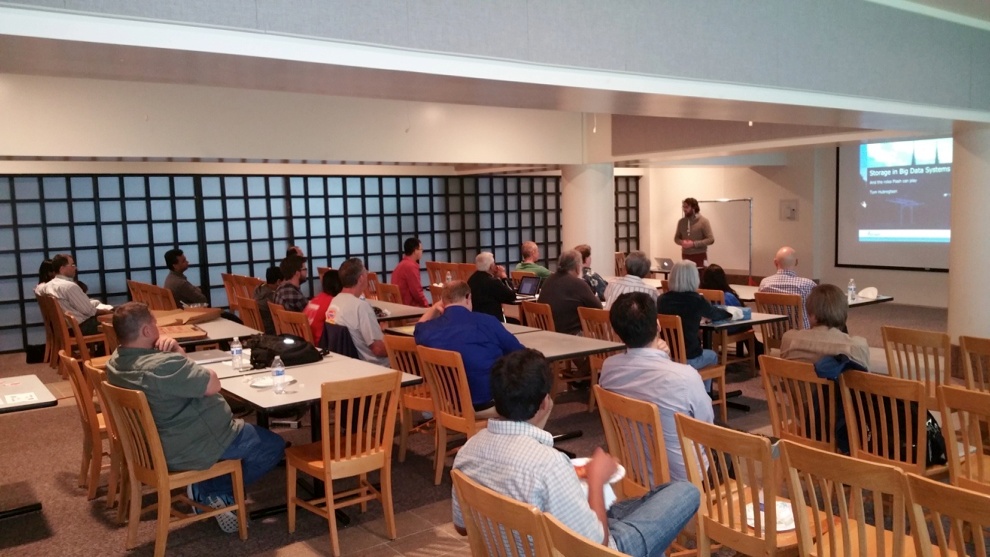 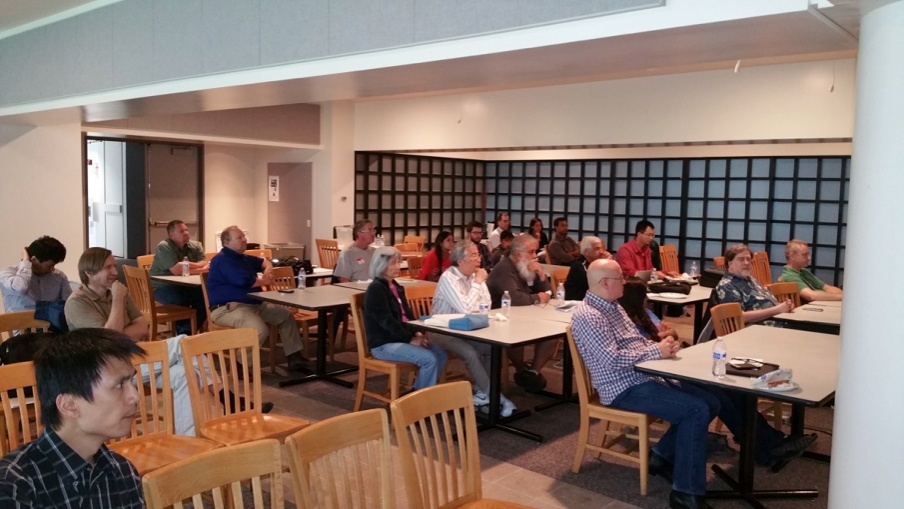 2015 Chapter/Contest/TAC Meeting
2nd Annual Chapter/Contest/TAC meeting at DAC’15
Time: 5:30--7:30pm, June 8th, 2015 (Monday)
Place: Room 230, Moscone Convention Center, SF
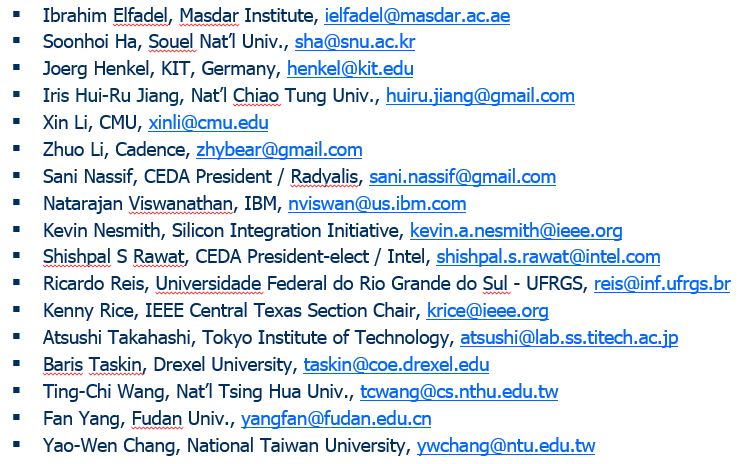 8
CAD Contest @ ICCAD
[Speaker Notes: The largest worldwide EDA research and development contest
Goal: Boost EDA research in advanced real-world problems; Foster industry-academia collaboration]
ICCAD Contest Sessions
Always attract a large audience!
Highest attendance; above all regular sessions at ICCAD 2012, 2013 and 2014
2014
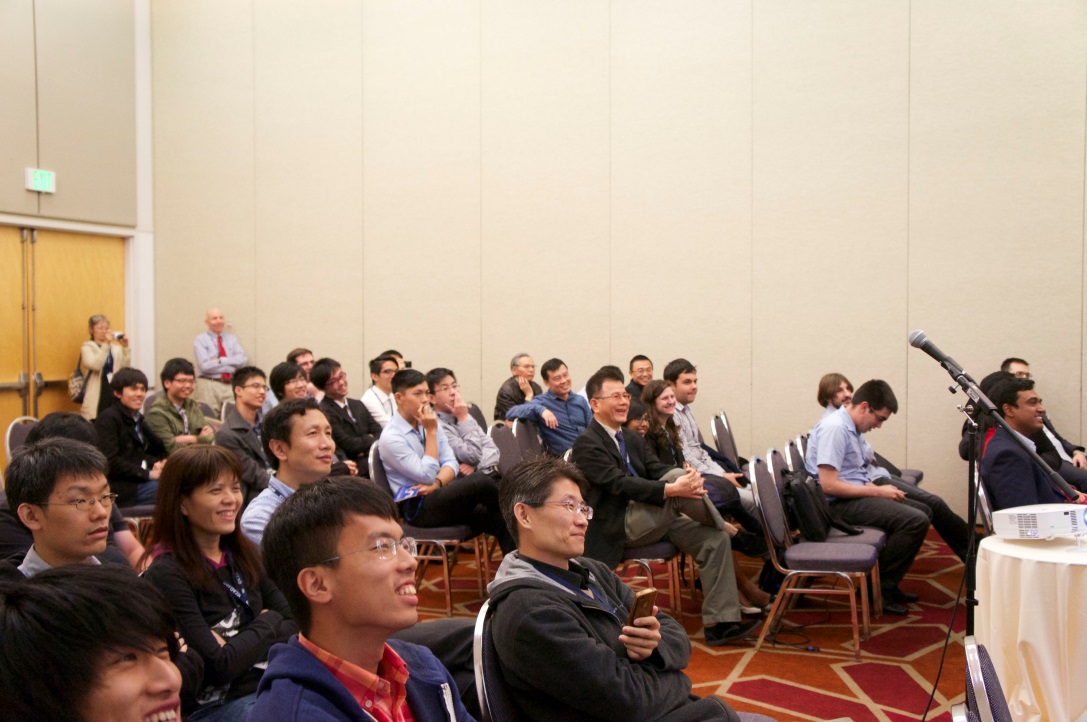 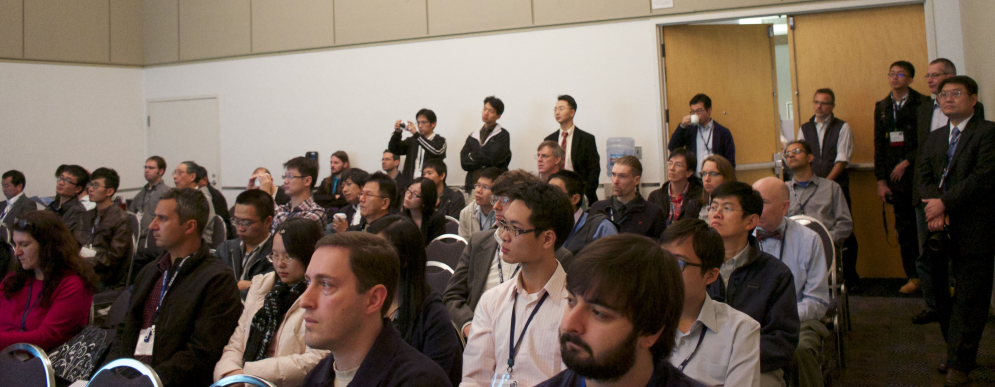 2013
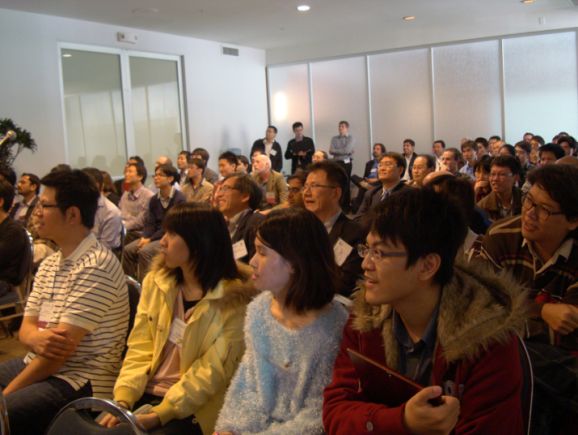 2012
CAD Contests Boost Research
2012 CAD Contest Citations
DAC: 7, ICCAD: 1, ISPD: 1, etc.
Total: 20+

2013 CAD Contest Citations
DAC: 2, ICCAD: 2, etc.
Total: 9+

2014 CAD Contest Citations
DAC: 1, ISPD: 2, etc.
Total: 4+
Registration Statistics
2012 CAD Contest
56 teams from 7 regions
USA, Japan, Mainland
China, Hong Kong, 
Korea, Italy and Taiwan
2013 CAD Contest
87 teams from 9 regions       
USA, Canada, Brazil, 
India, Russia, Japan,
Mainland China, Hong 
Kong and Taiwan
2014 CAD Contest
93 teams from 9 regions
USA, Canada, Brazil,
Russian Federation, 
India, Singapore, 
Mainland China, Hong 
Kong and Taiwan
2015 CAD Contest at ICCAD
112 teams from 12 regions/countries
Asia: Taiwan, Mainland China, Hong Kong, Korea, India, Iran
North America: USA
South America: Brazil
Europe: Belgium, Sweden, Russian Federation
Africa: Egypt
Contest Problems
Distinguished Lecture
Distinguished Lecture at DAC
Title: Back to the Future Internet of Things
Speaker: Prof. David E. Culler, University of California, Berkeley
Time: 12:00--1:30pm, June 9th, 2015 (Tuesday)
Place: Room 220-226, Moscone Convention Center, SF
Two tables reserved for EC & BOG; first 100 attendees get plated luncheon
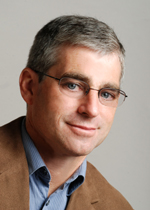 15
Workshops
16